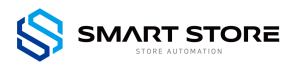 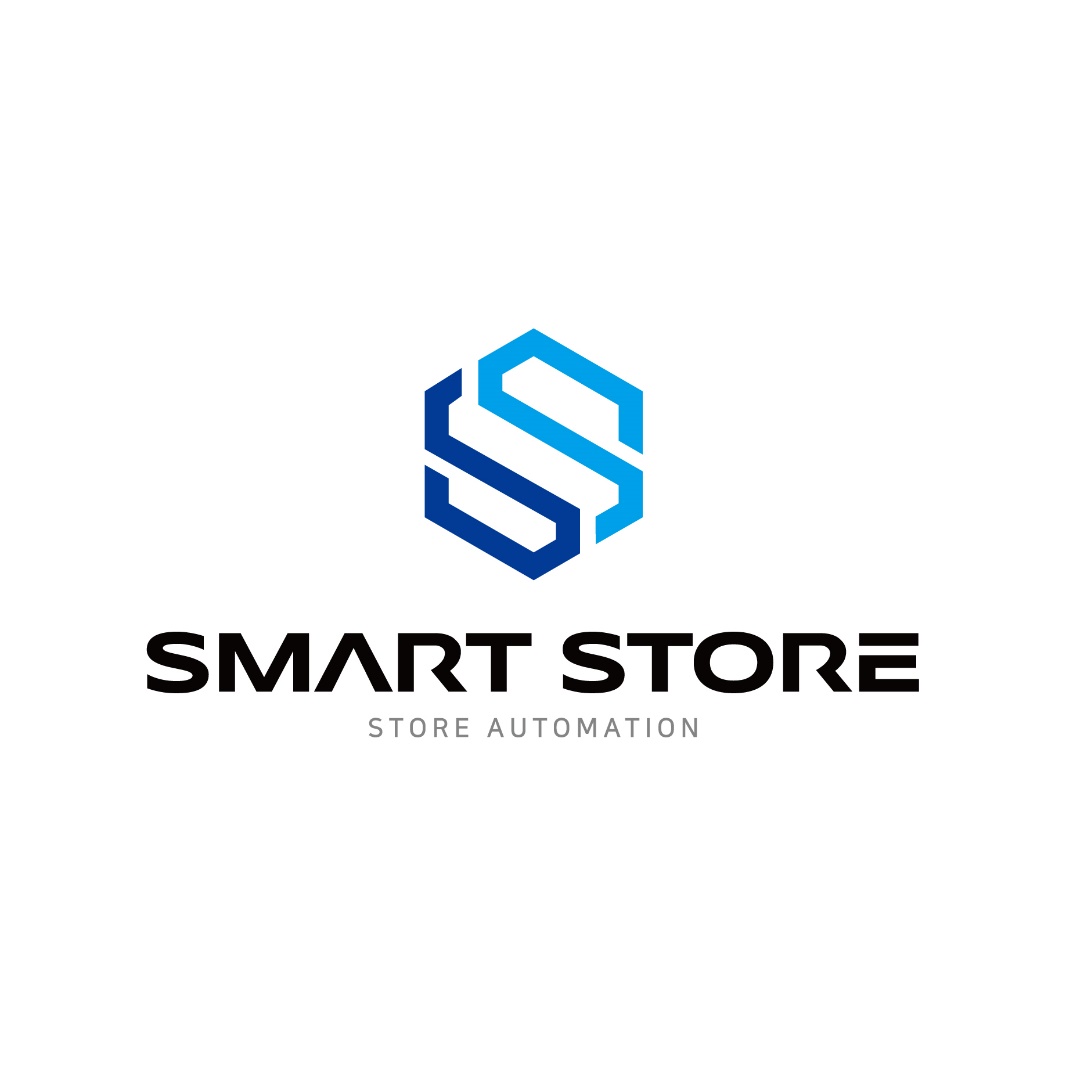 Creating SMART COMMERCE World